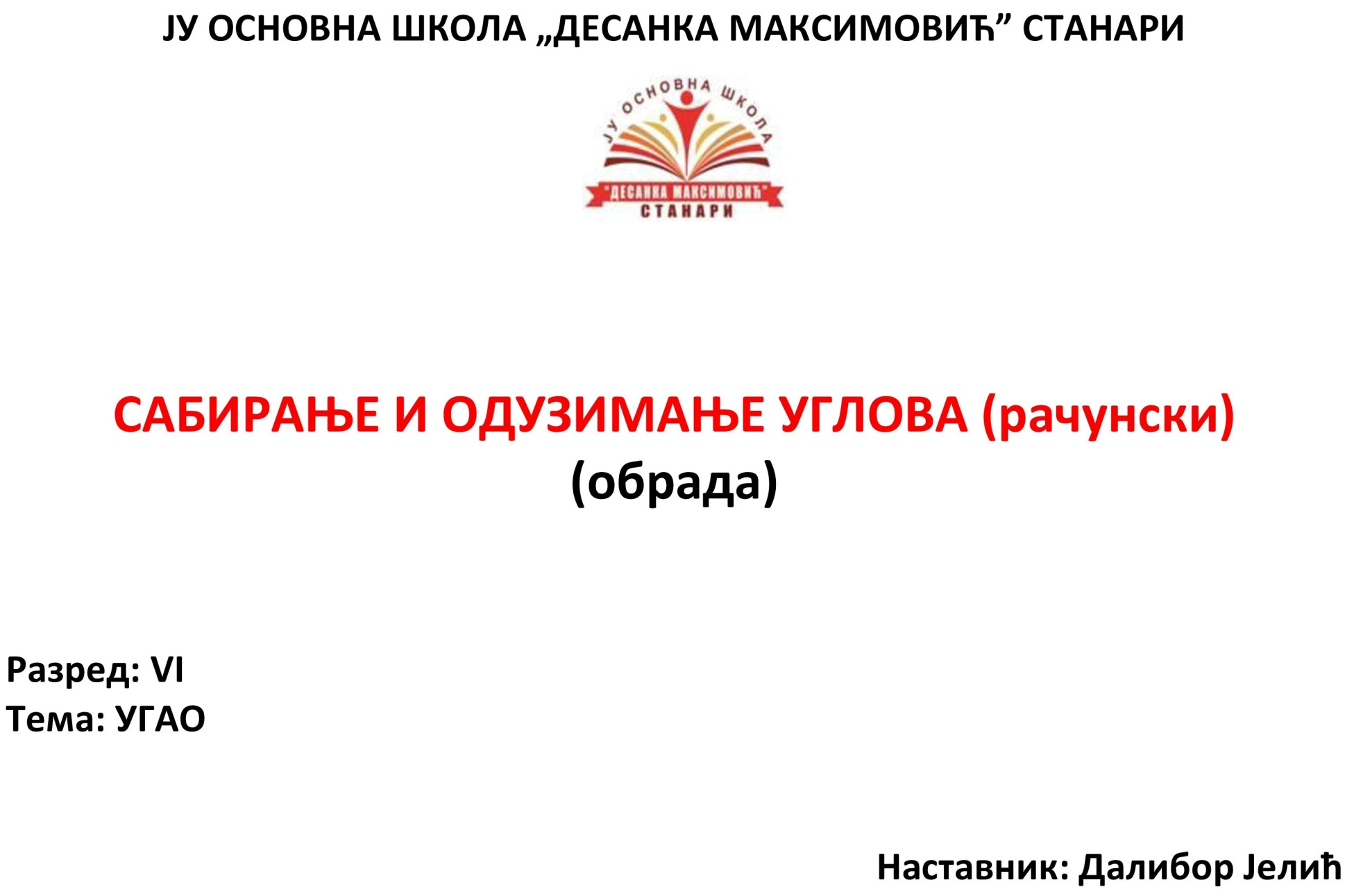 САБИРАЊЕ И ОДУЗИМАЊЕ УГЛОВА (рачунски)
МЈЕРЕЊЕ УГЛОВА
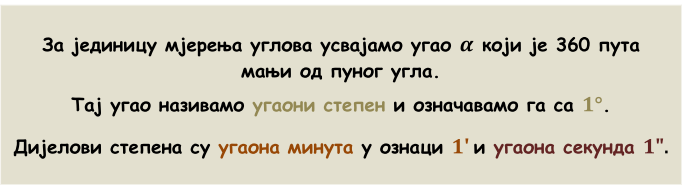 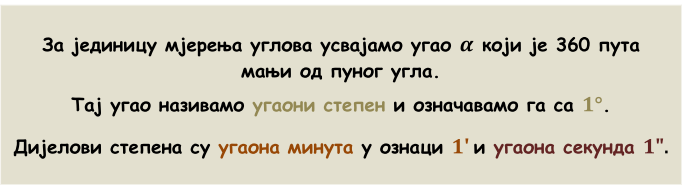 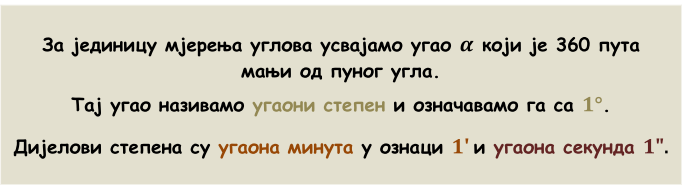 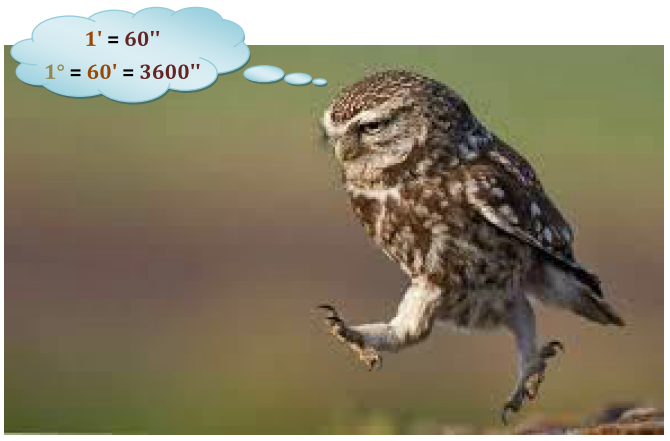 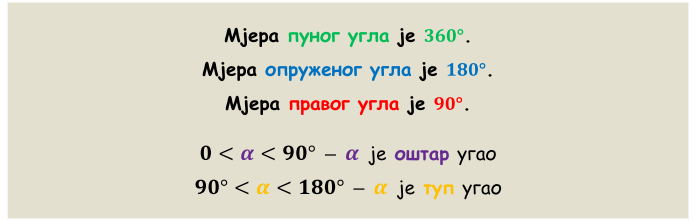 САБИРАЊЕ УГЛОВА
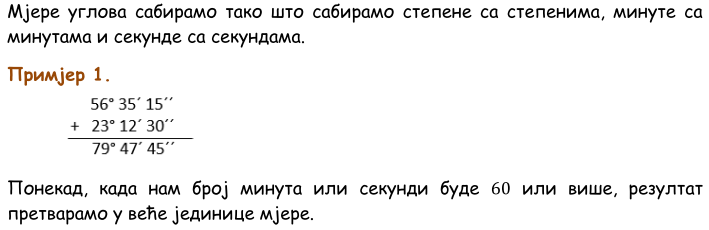 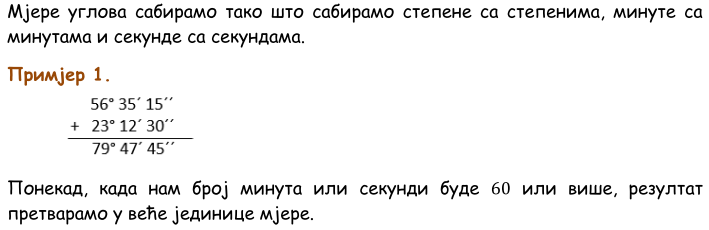 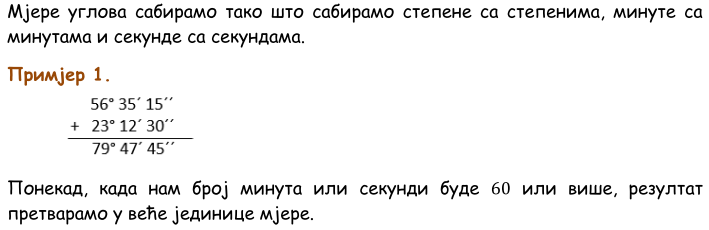 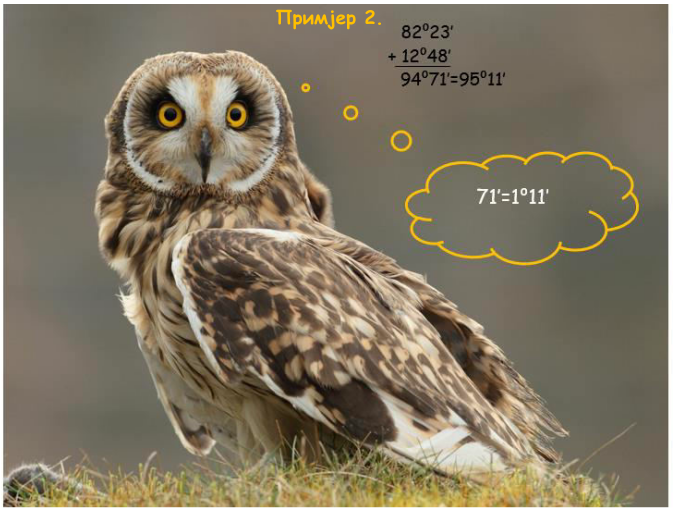 САБИРАЊЕ УГЛОВА
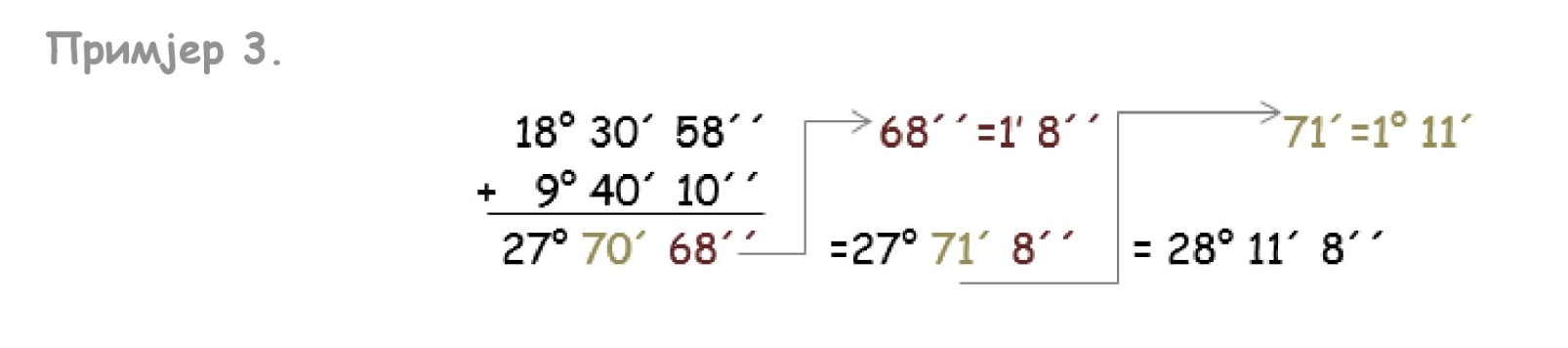 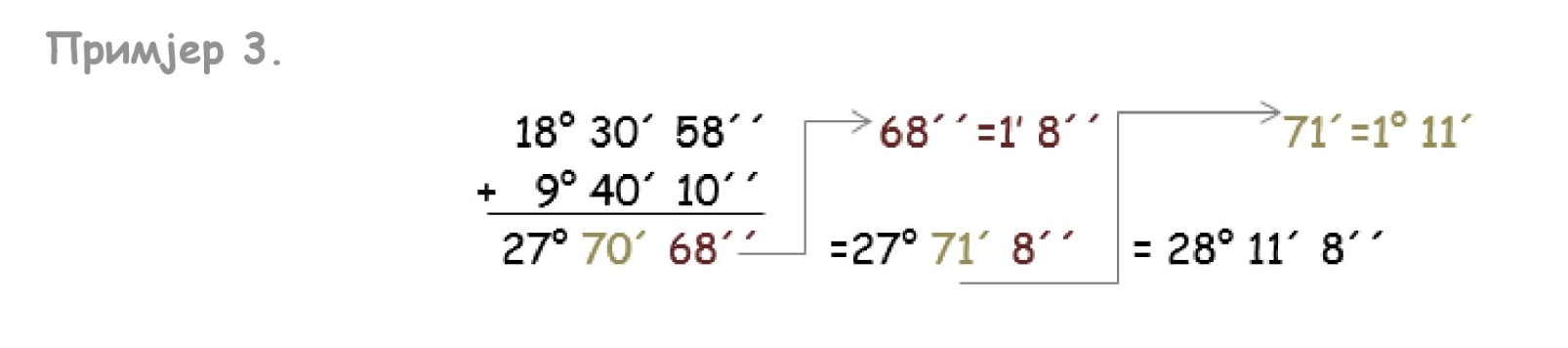 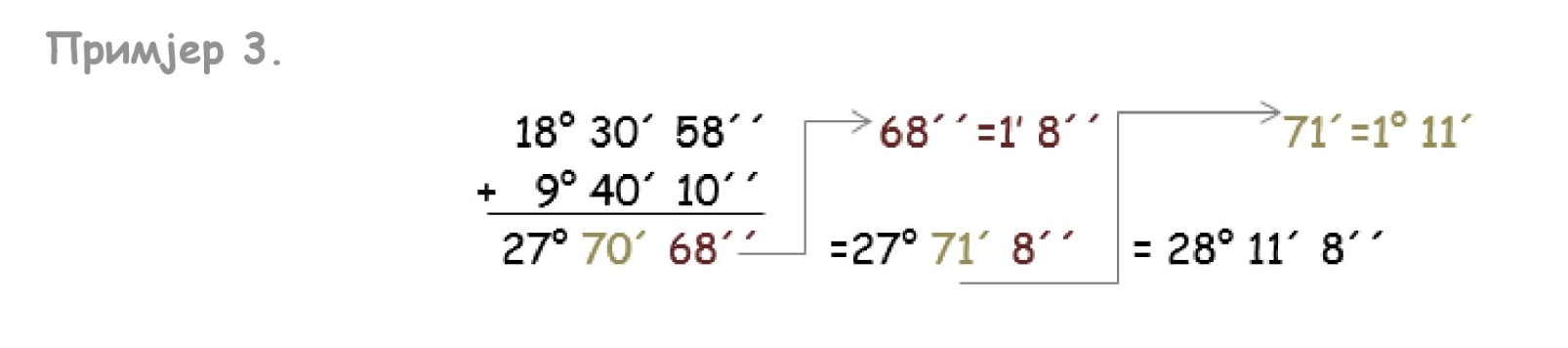 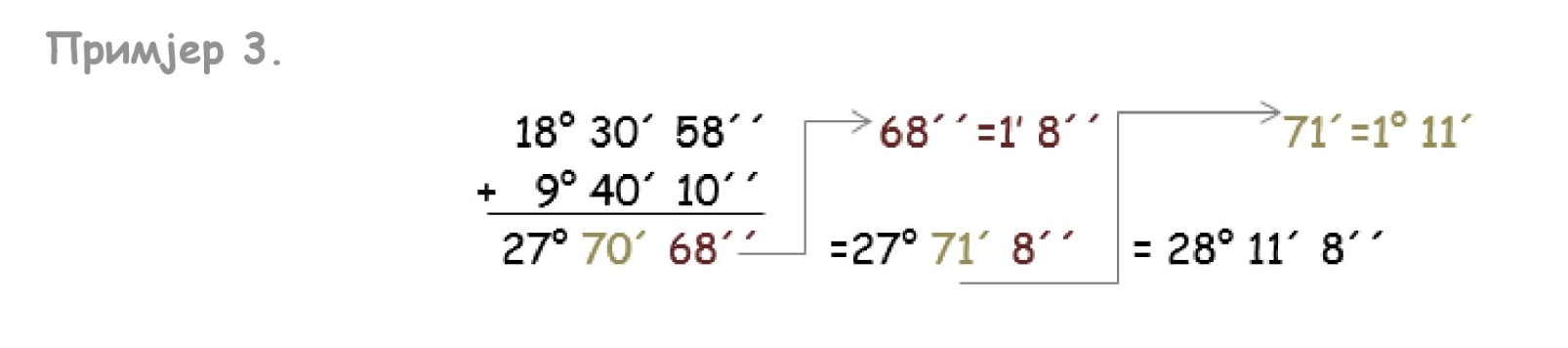 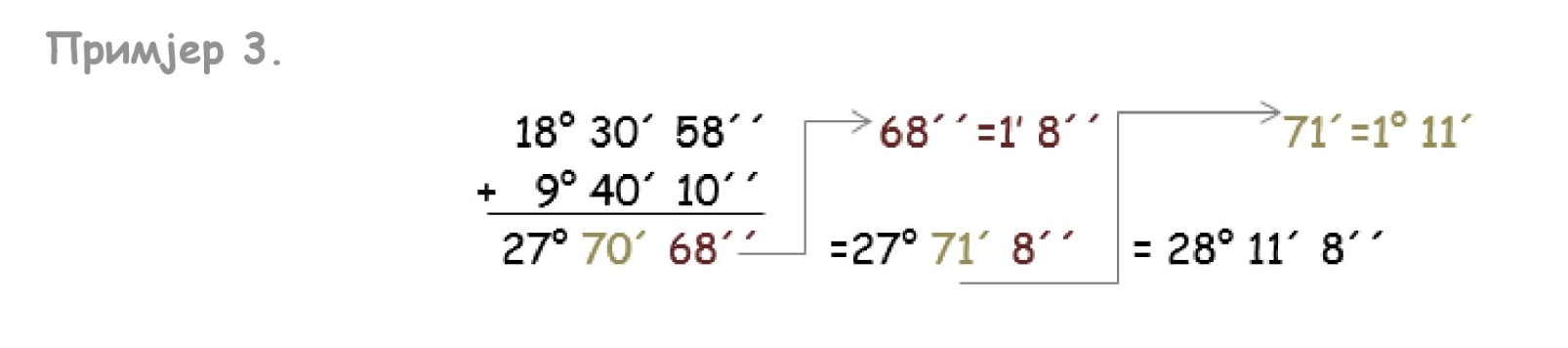 ОДУЗИМАЊЕ УГЛОВА
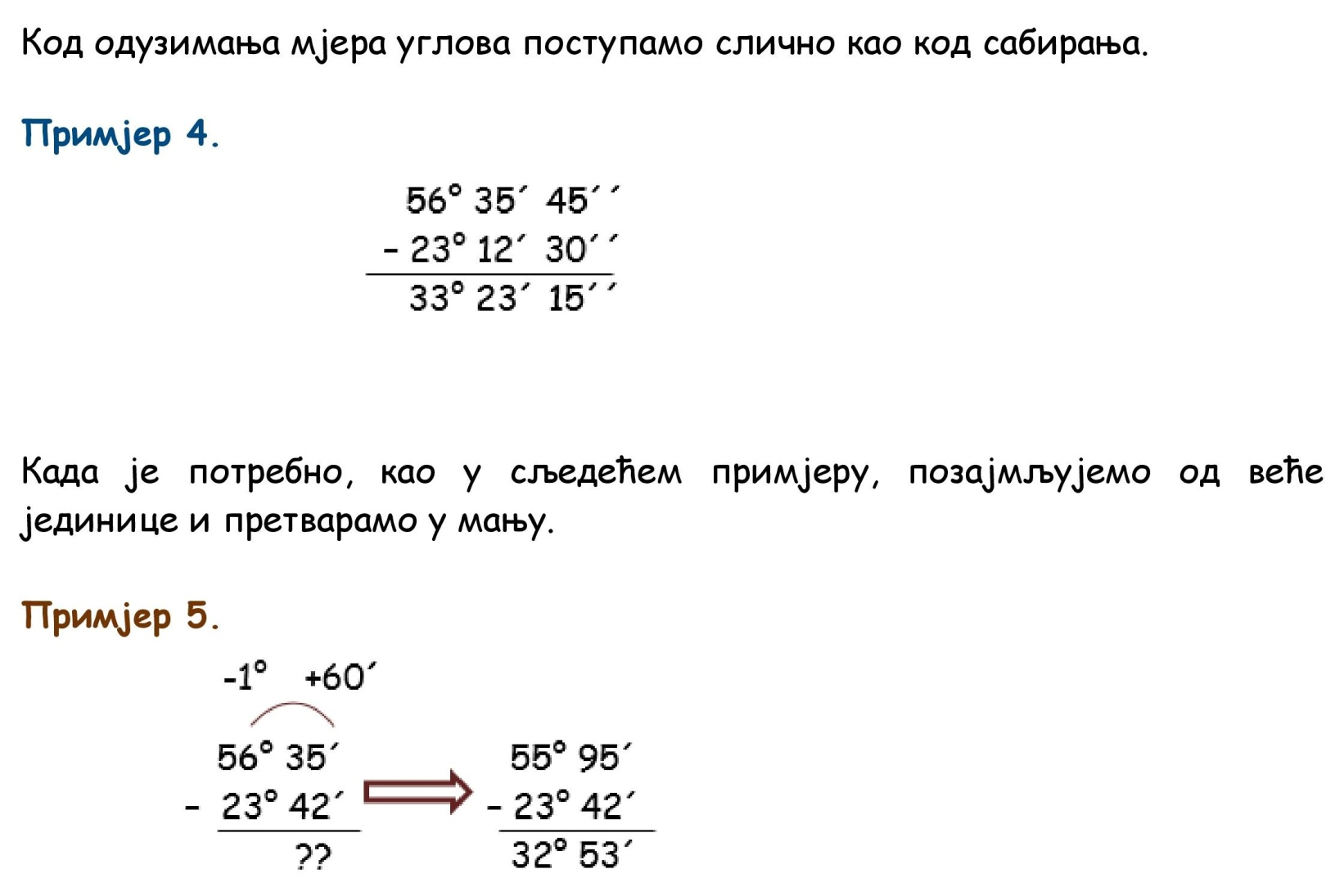 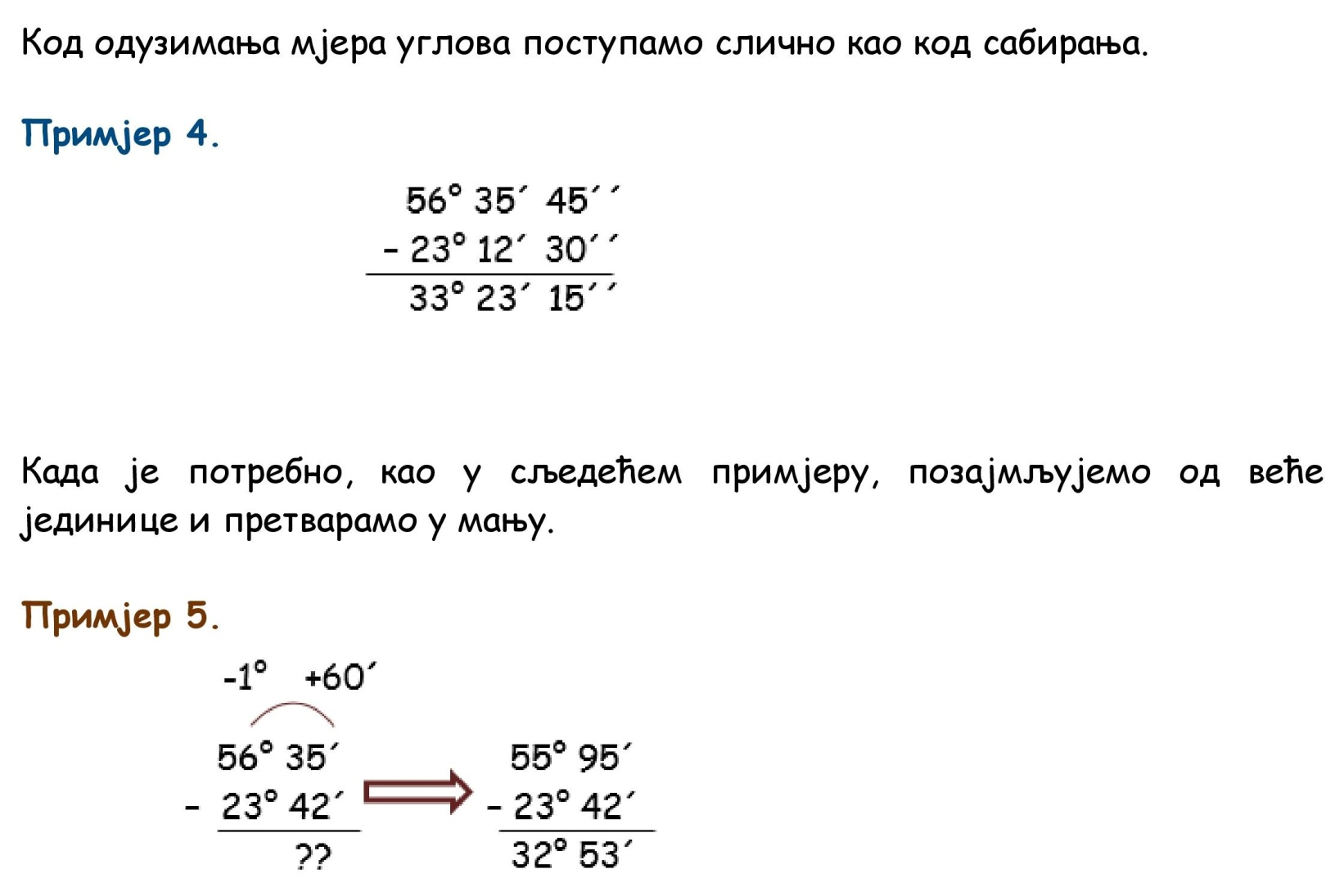 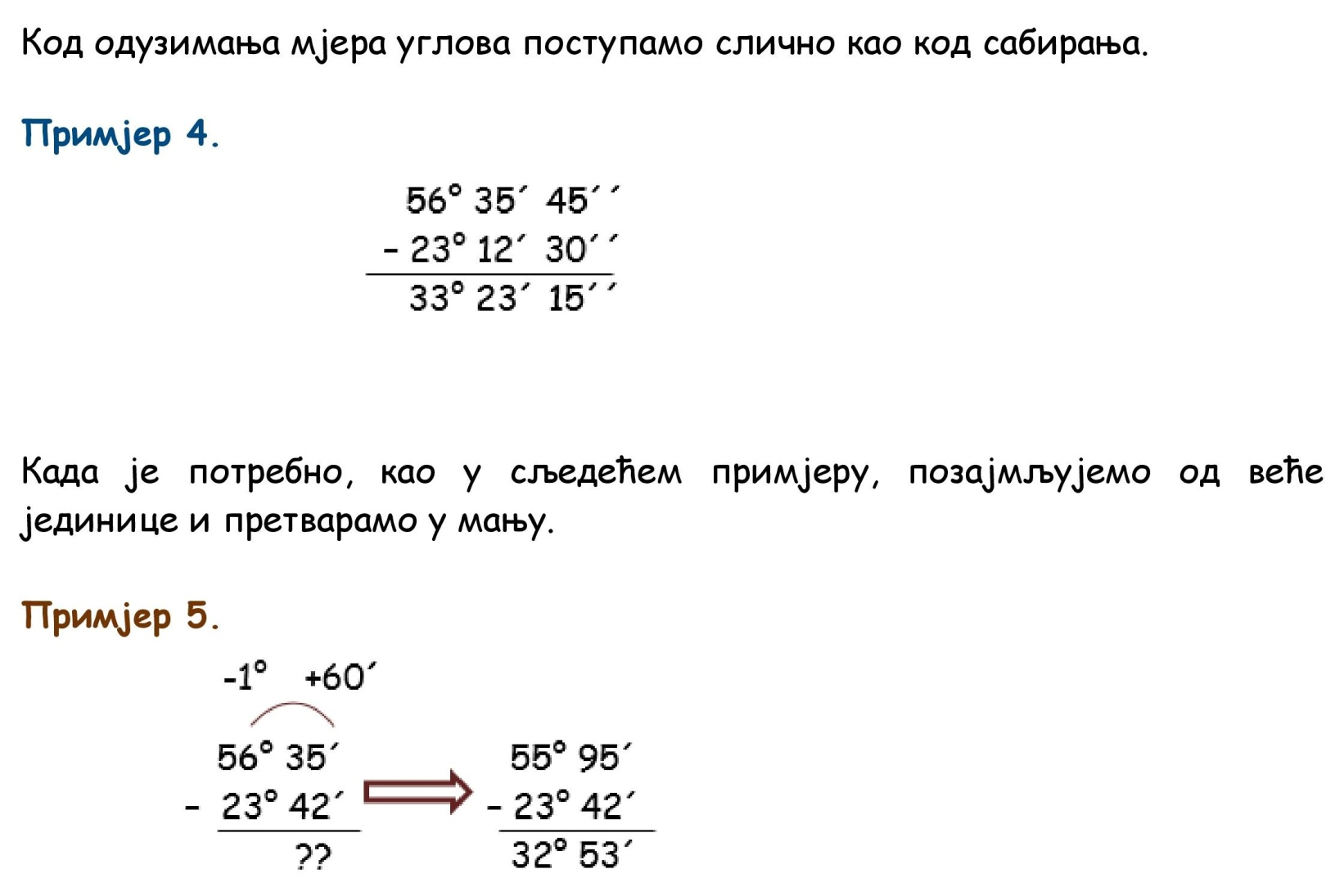 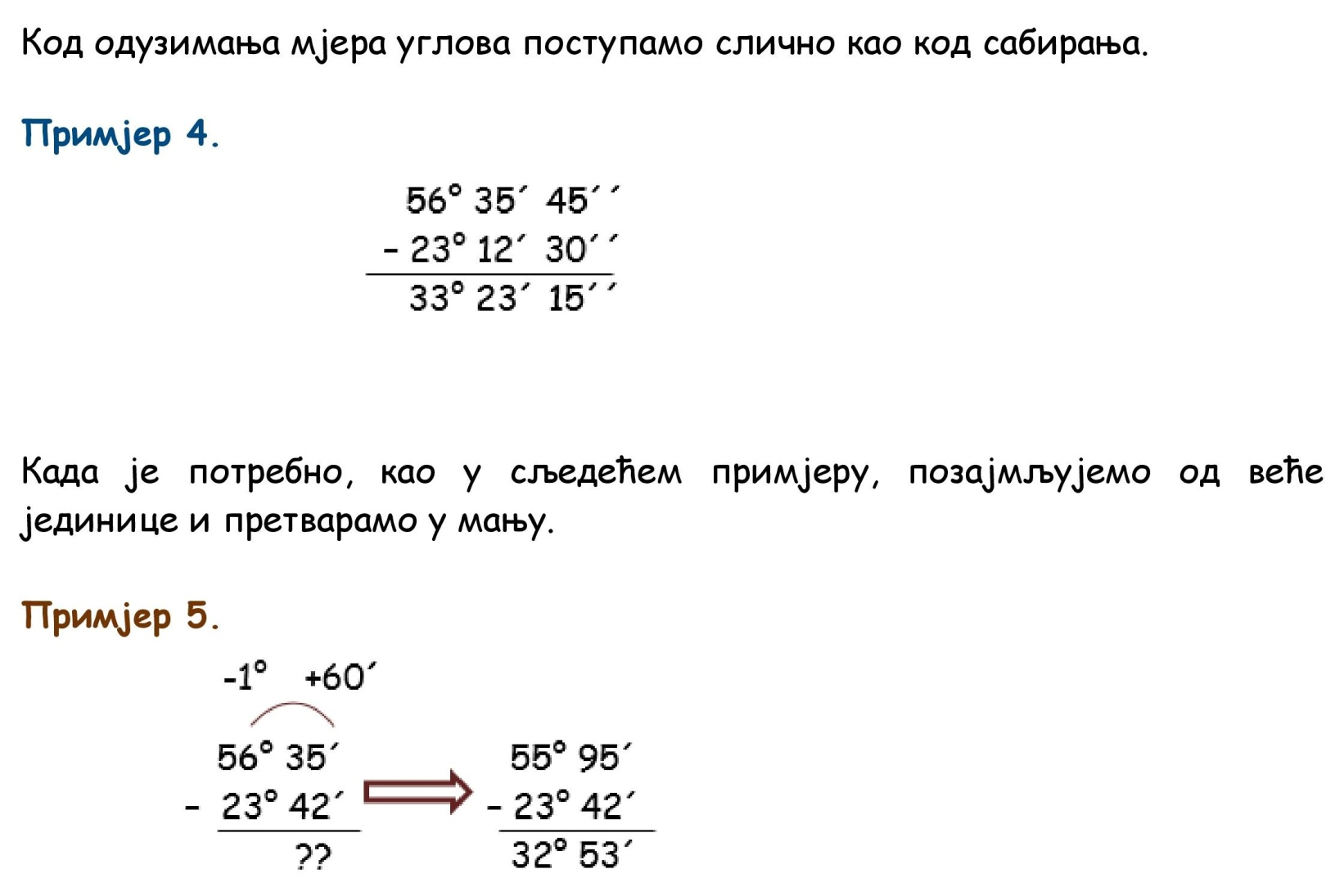 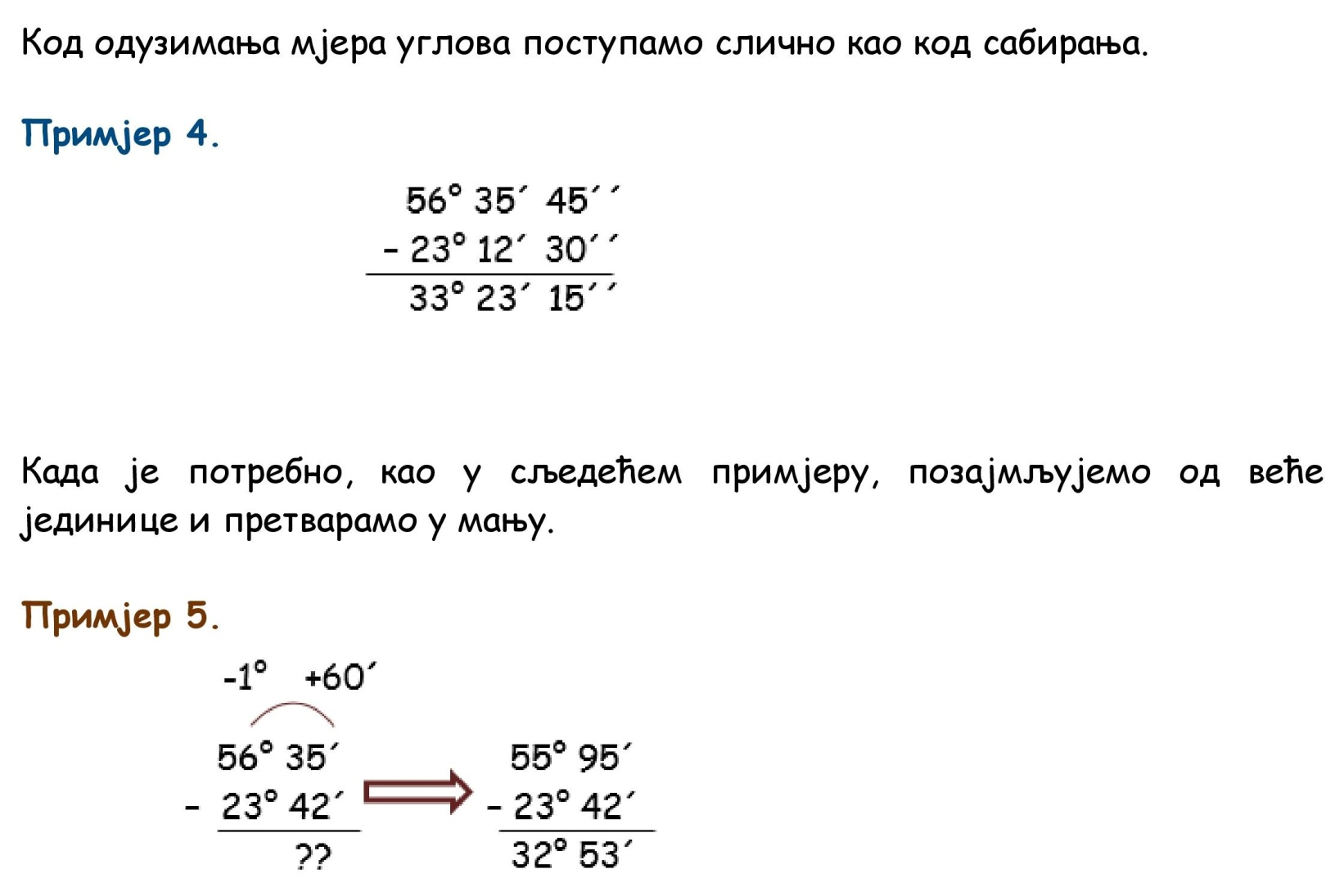 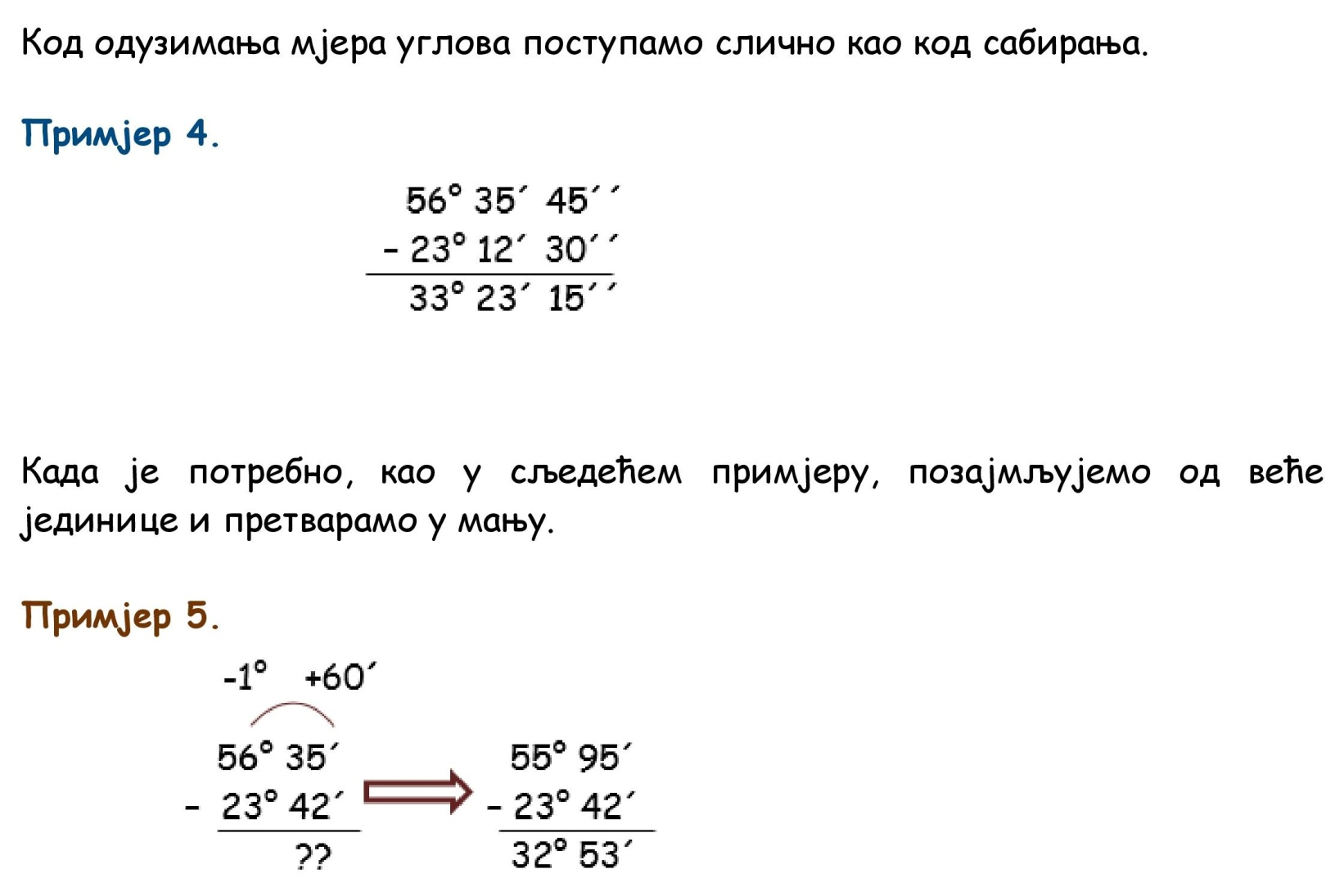 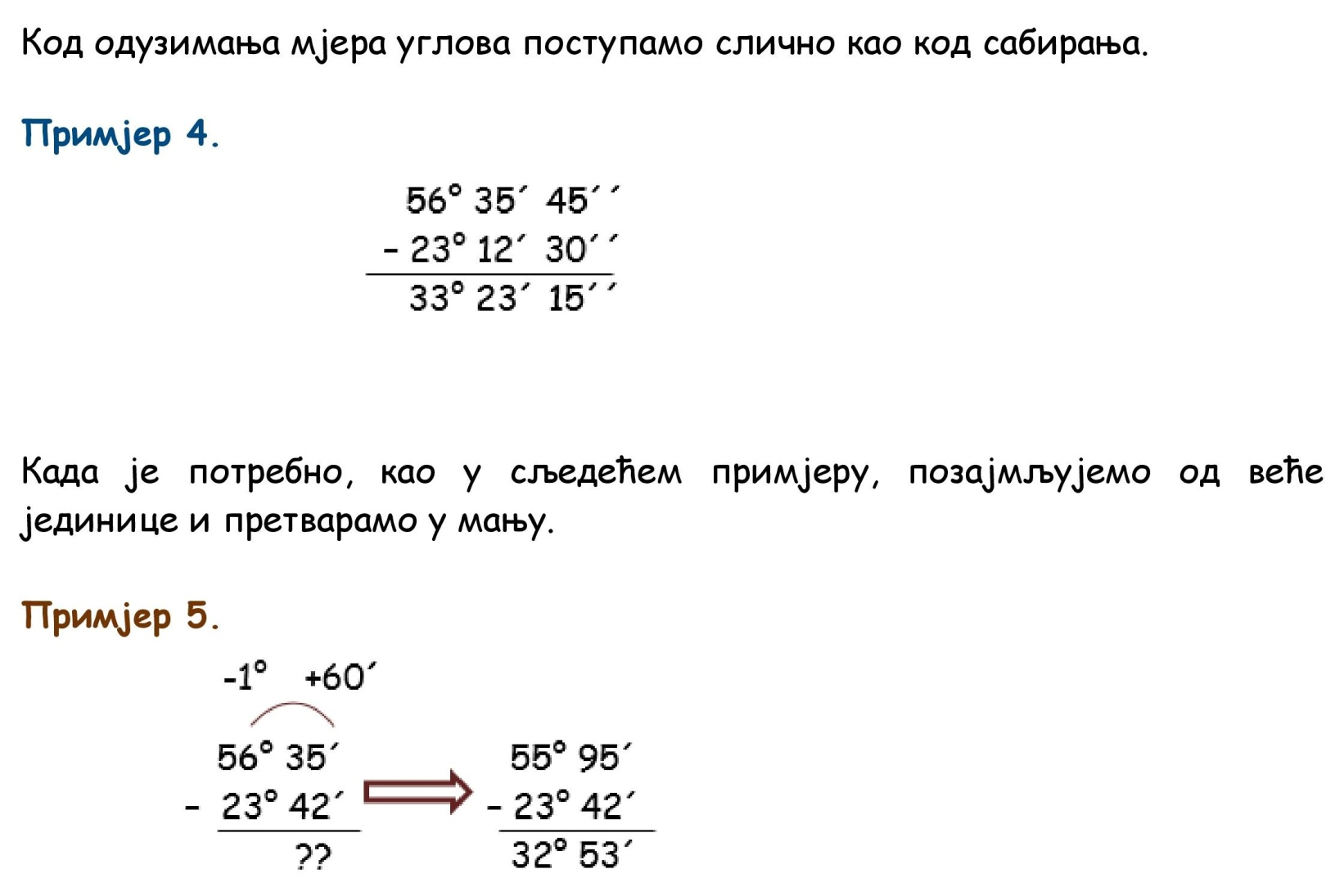 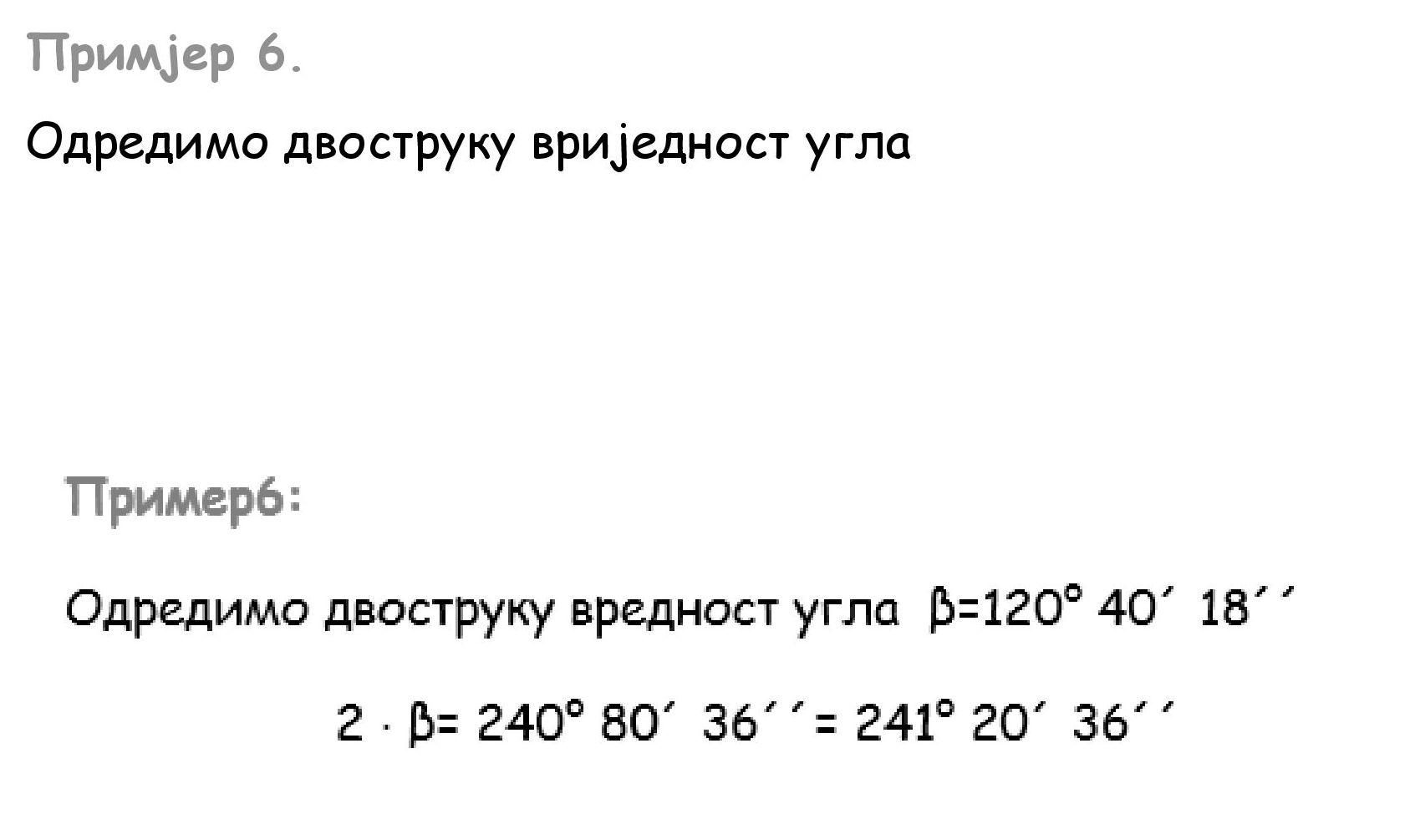 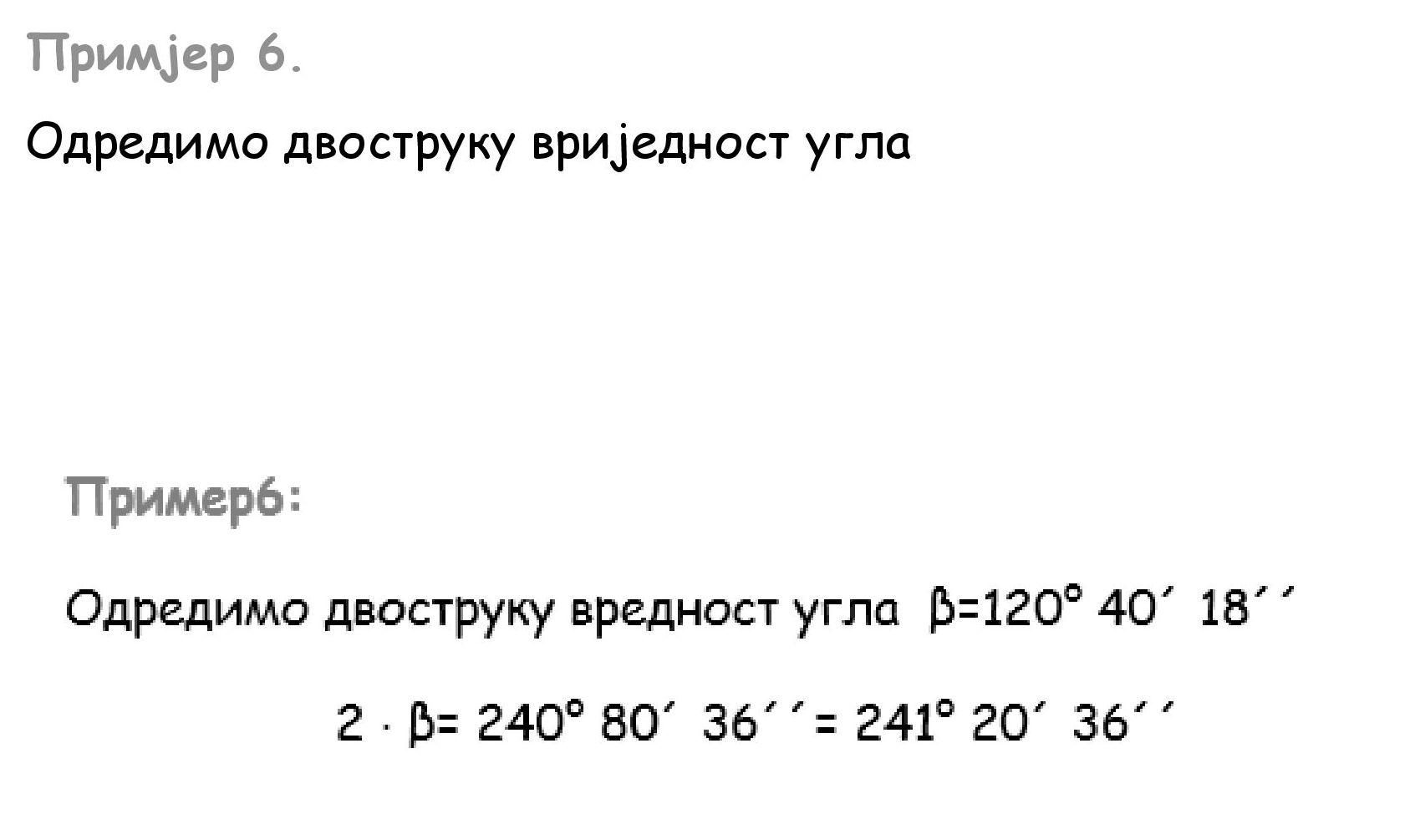 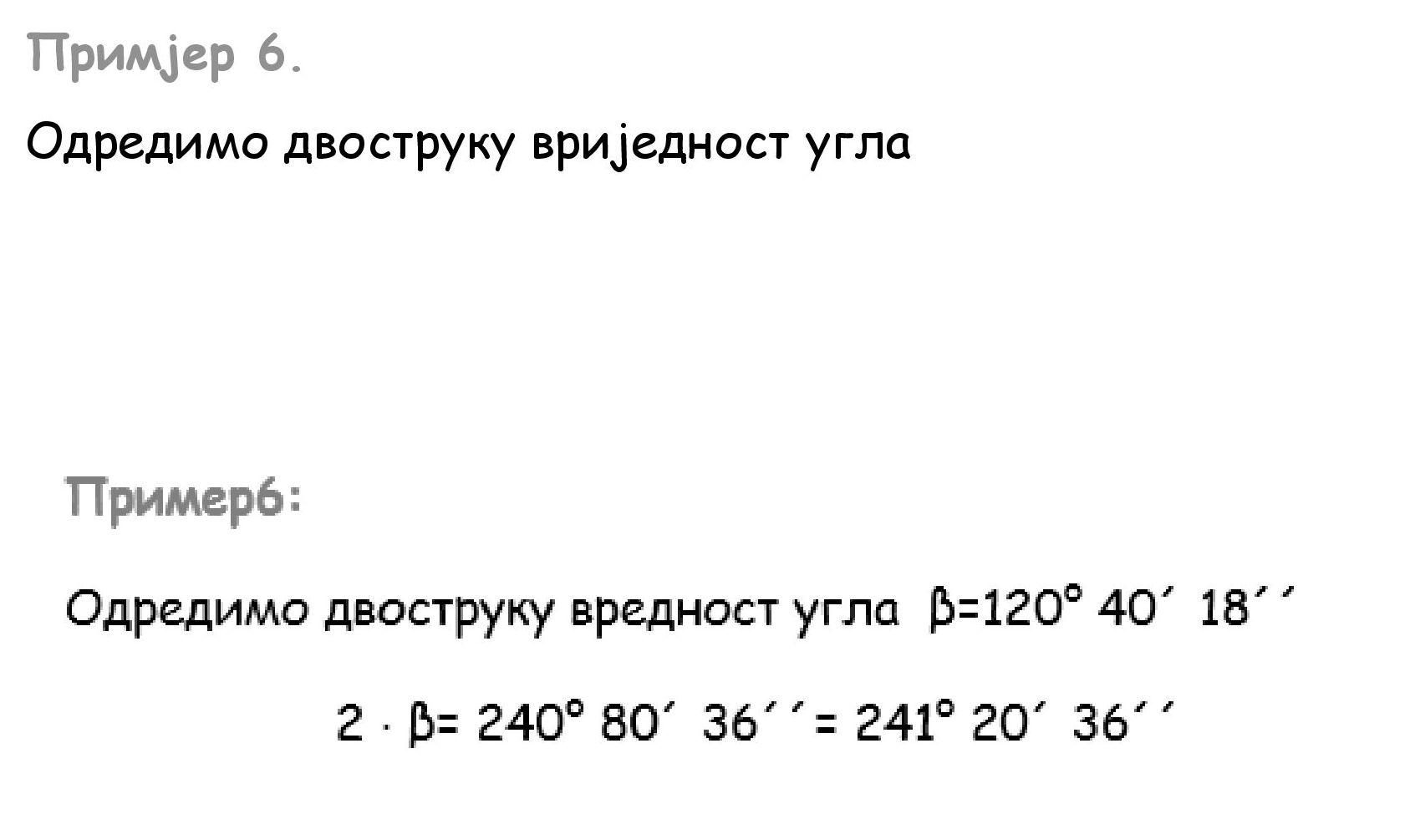 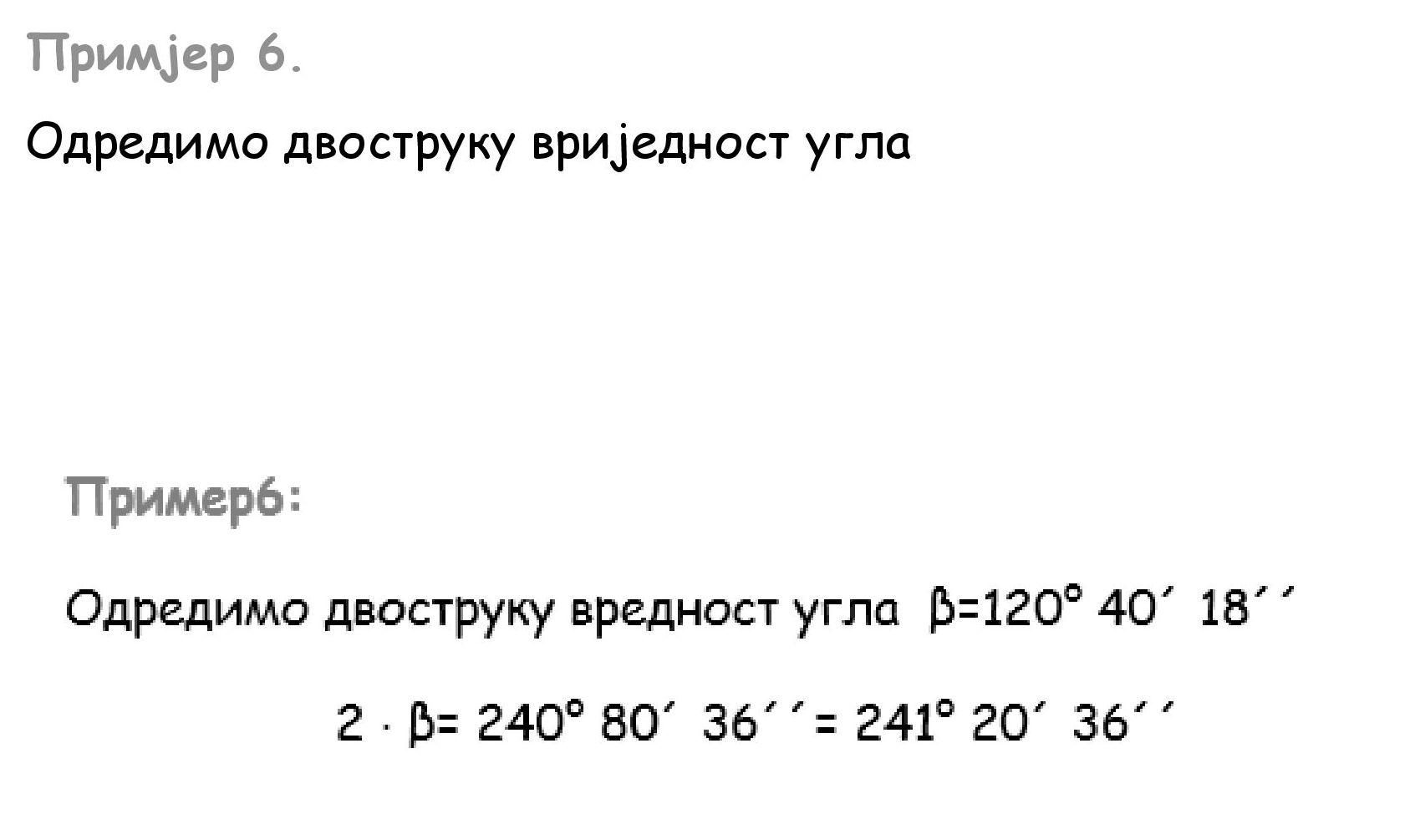 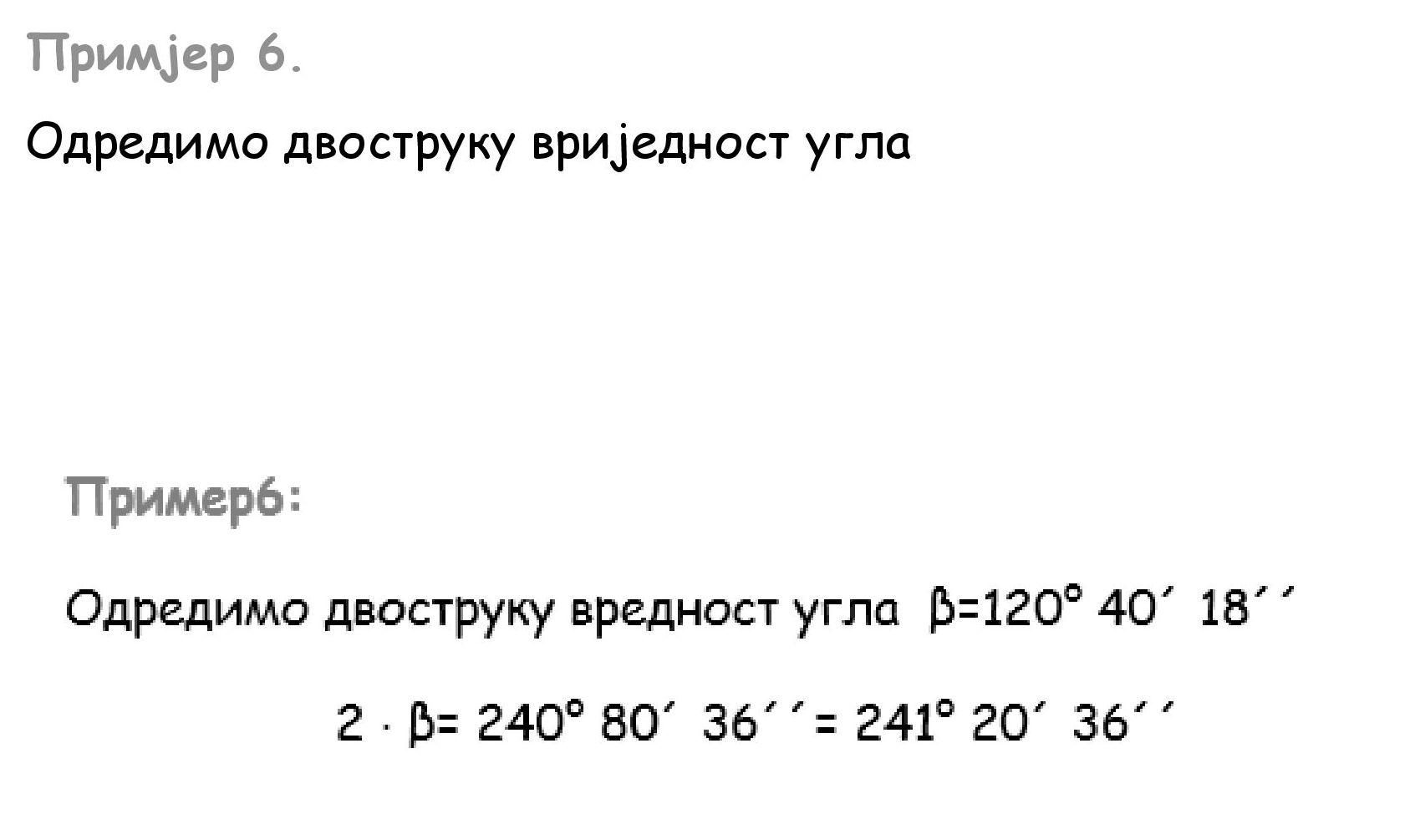 ЗАДАТАК ЗА САМОСТАЛАН РАД
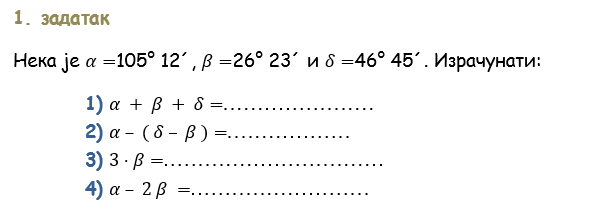